Conflict Resolution
What is conflict?
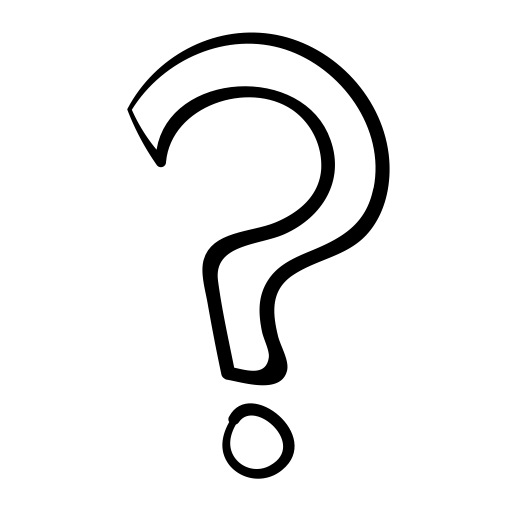 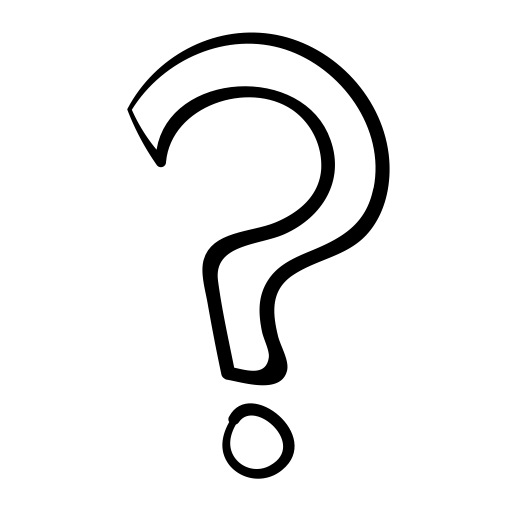 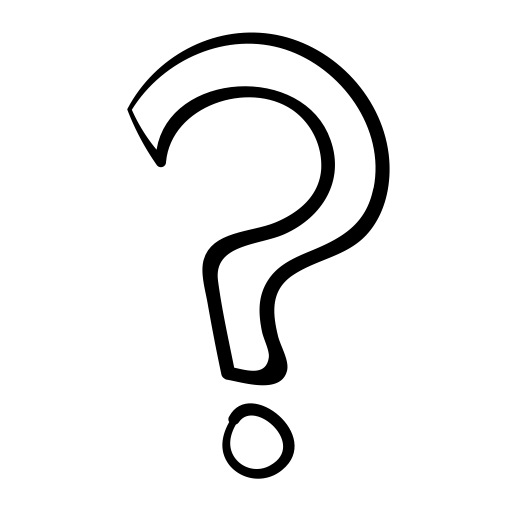 Conflict Is
A disagreement with someone.
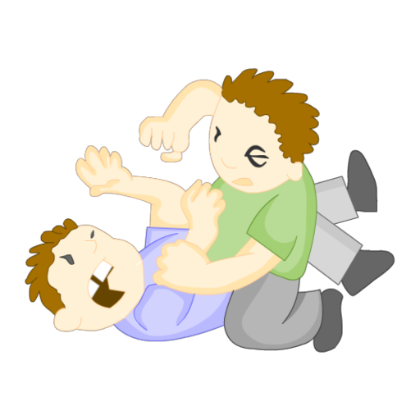 Sometimes a conflict can lead to an argument or fight.
You might have a conflict at school.
You might have a conflict while playing a game.
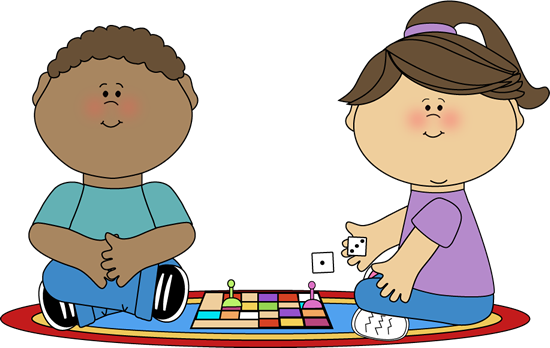 Maybe at recess.
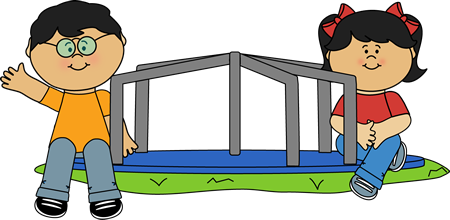 It could happen at lunch.
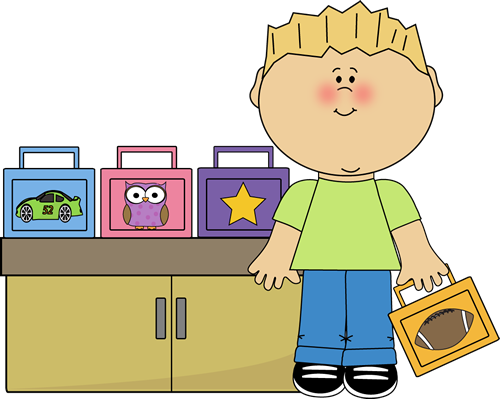 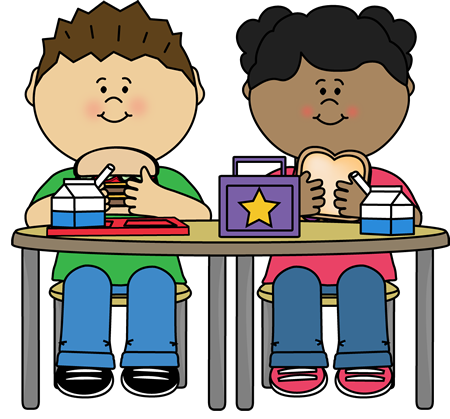 Even on the bus!
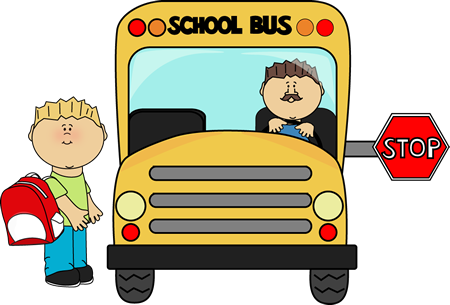 It could even happen in the classroom.
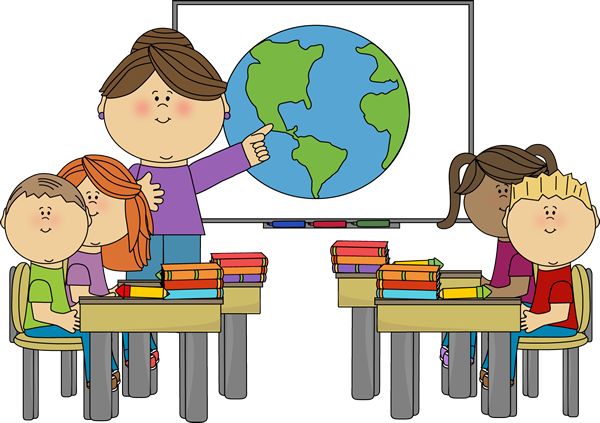 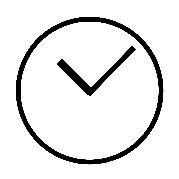 Can you think of other places you could have a conflict?
What is Conflict Resolution?
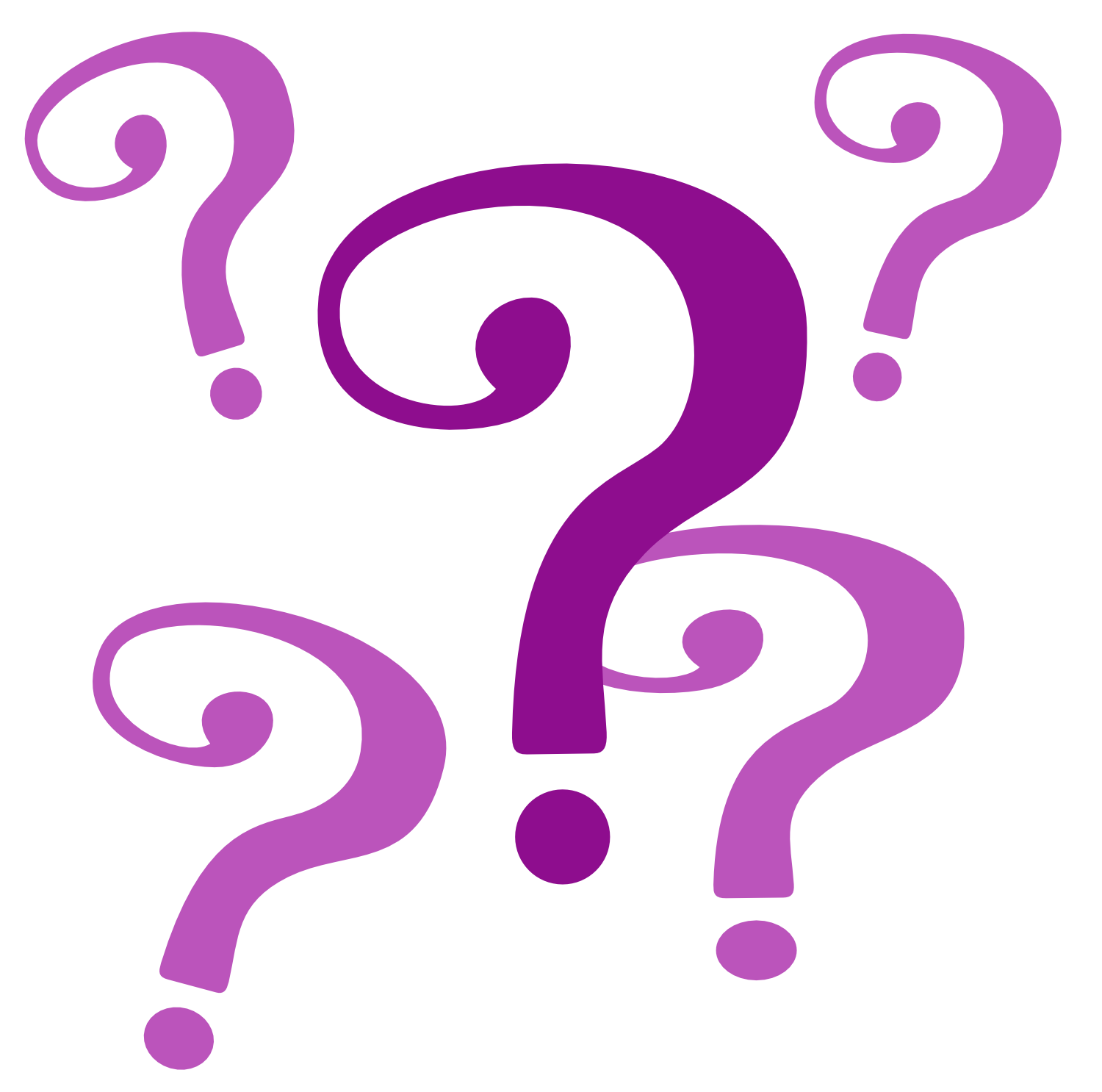 Conflict resolution is a way for 2 or more people to find a peaceful solution or 
  answer to a disagreement or conflict…
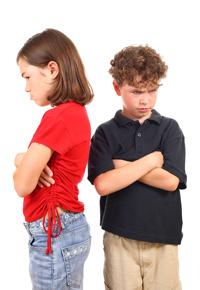 How can you resolve a conflict?
1. Stop and take a deep breath
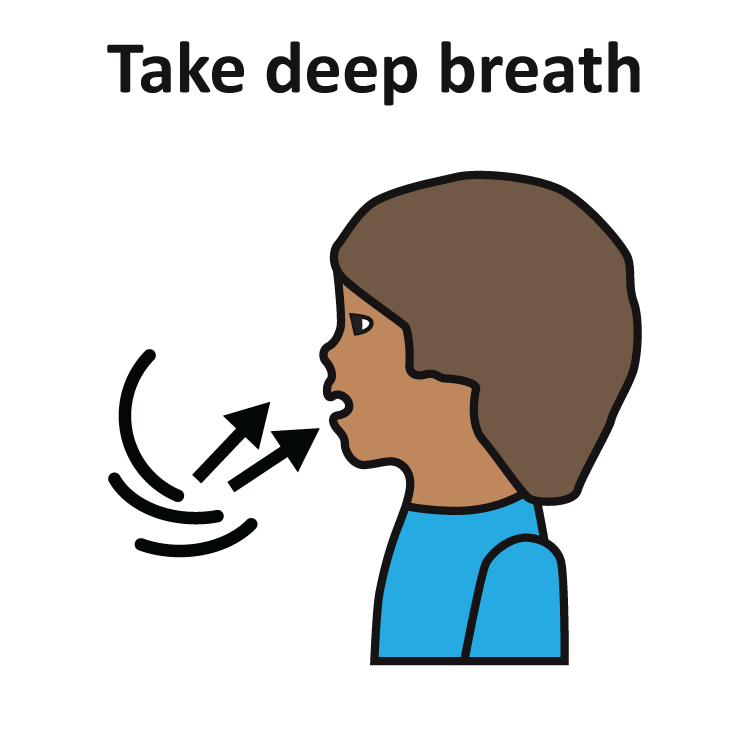 2. Listen to each other and 	talk it out.
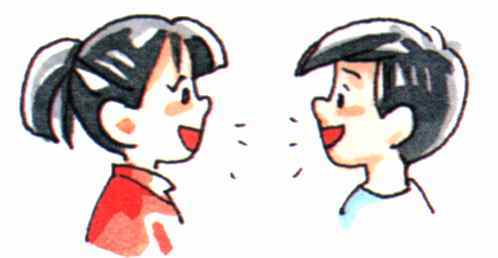 3. Try to understand how 
   the other person feels.
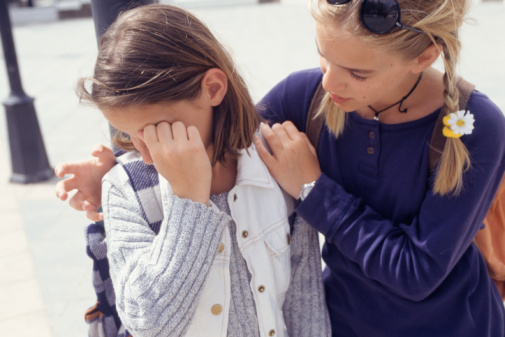 4. Think of different ways to solve the problem…
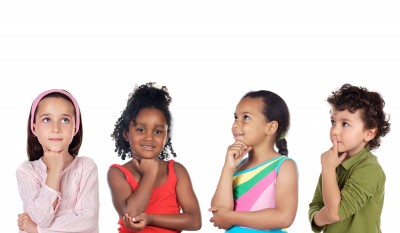 5. Agree on a plan!
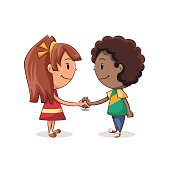 Learning to solve conflicts peacefully will help you and your friends have a healthy relationship!
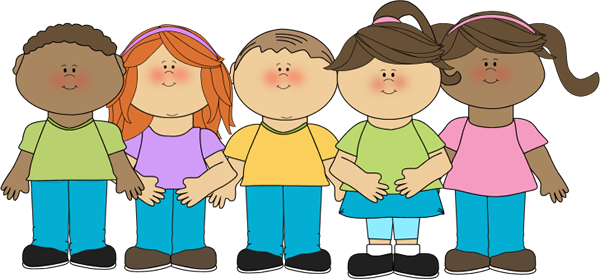